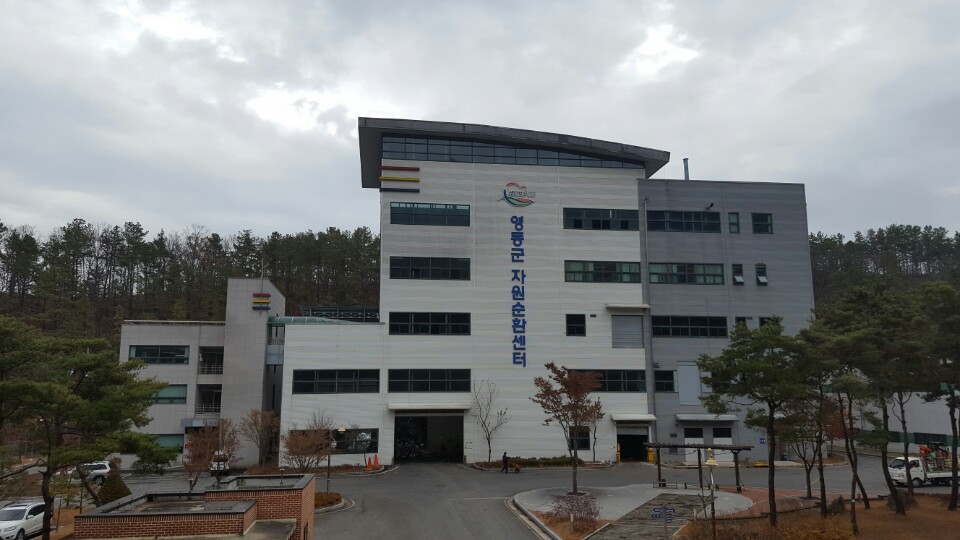 5-1. 대기오염측정망 설치 장소 전문가 평가 실시
6. 5.(월) / 영동읍 내 측정소 후보지(레인보우 도서관, 
    군민운동장) 
평가위원 : 충북보건환경연구원 대기과장외 3명
내      용 : 대기오염측정망 설치 운영지침에 따른 설치
                   후보지 평가 및 선정
5-2. 2017년 상반기 수변구역 주민지원사업 지도·점검
수변구역 (양강면, 양산면, 심천면) / 수계관리팀장외 1명
내      용 
     - 주민지원사업 시설 운영실태 
     - 2017년 주민지원사업 추진현황
5-3.  하수처리시설 설치공사 현황
5-4. 양강면민 복지회관 건립사업 추진
위      치 : 양강면 괴목리 709번지외 5필지
사업기간 : 2017 ~ 2018. 6.
사업규모 : 건물 연면적 530㎡(지상2층) /
                   사업비 1,400백만원
추진내용 : 감정평가 및 부지매입
5-5. 기타 현안업무
육군종합행정학교 군용차량 배출가스 검사 / 6. 1.(목) ~ 
     6. 12.(월) / 군용차량 46대 점검
폐기물매립시설 수질검사  / 6. 23.(금) / 침출수 원수·
    처리수, 지하수  등을 대상으로 ph등 27항목 검사
자원순환센터 소각시설 정기점검 / 6. 10.(수) ~ 6. 14.(일) / 
    소각로 가동중지 및 정기점검
▣. 공무원 팀별 전입실적  보고 
현재 전입실적(2017. 5. 25. 현재)
                                                                                                                                          (단위 :  명)
▣ 공무원 팀별 전입실적 보고 
향후 추진대책 
  ·인구증가 지원사항을 직원들에게 숙지시켜 전입운동에 
     적극 활용토록 조치하고 자체 회의를 지속 개최, 팀 간에
     선의의 경쟁을 유도
  ·전입예정자에게 예정일을 전·후로 전입 독려
  ·사업체 등을 방문하여 지속적으로 전입대상자 발굴 및 
     전입 후, 전출한 자에 대해 재 전입을 독려
  ·전입예정자 현황
     자원순환팀(3명), 수계관리팀(2명), 하수도팀(3명)